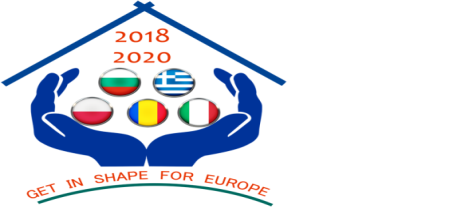 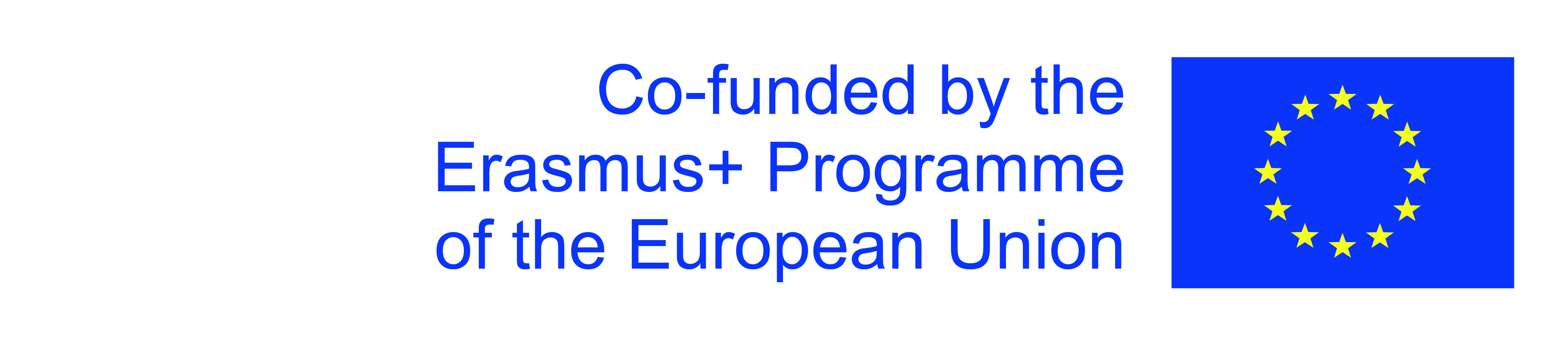 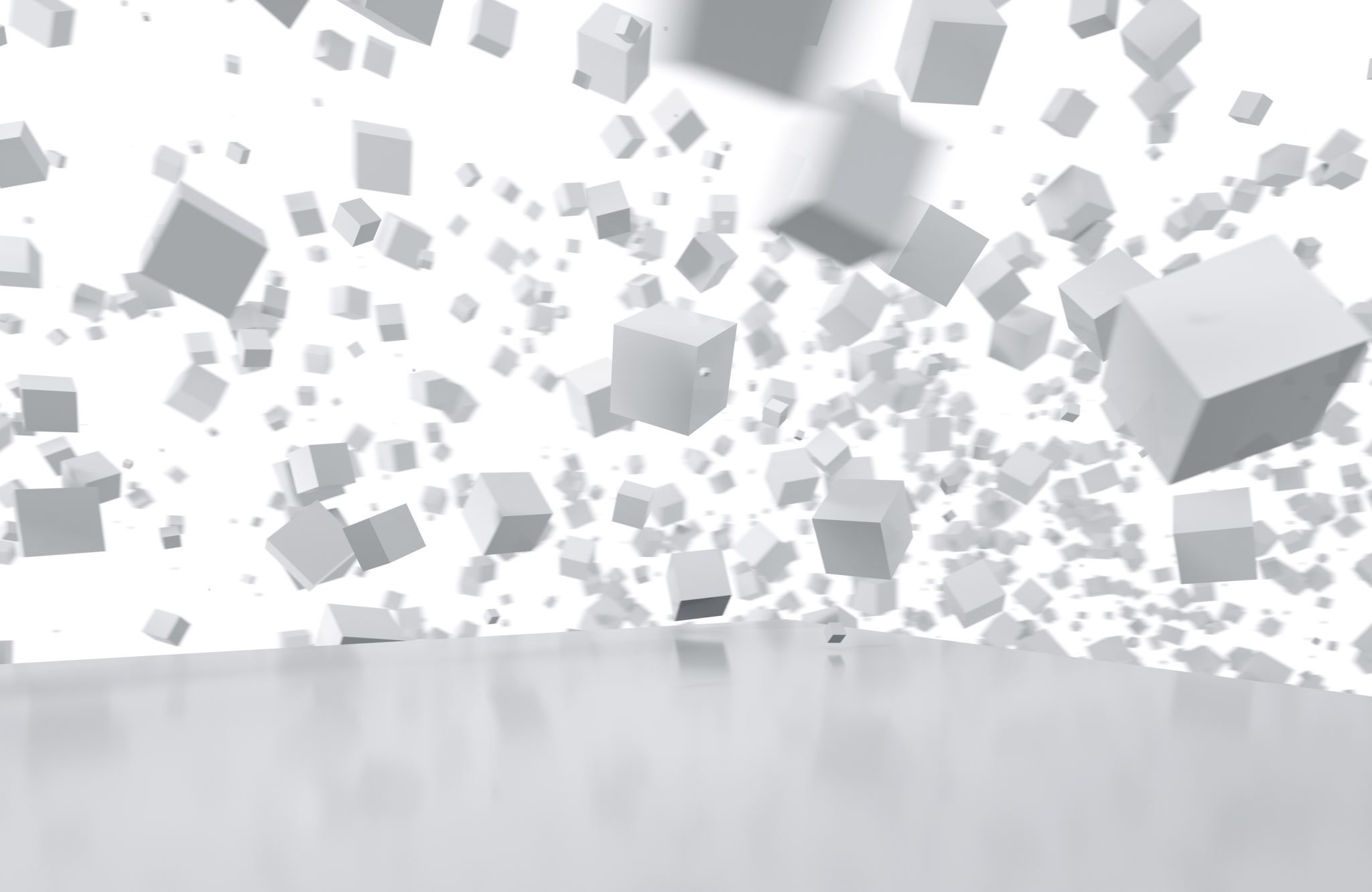 KEY MESSAGES DURING COVID-19
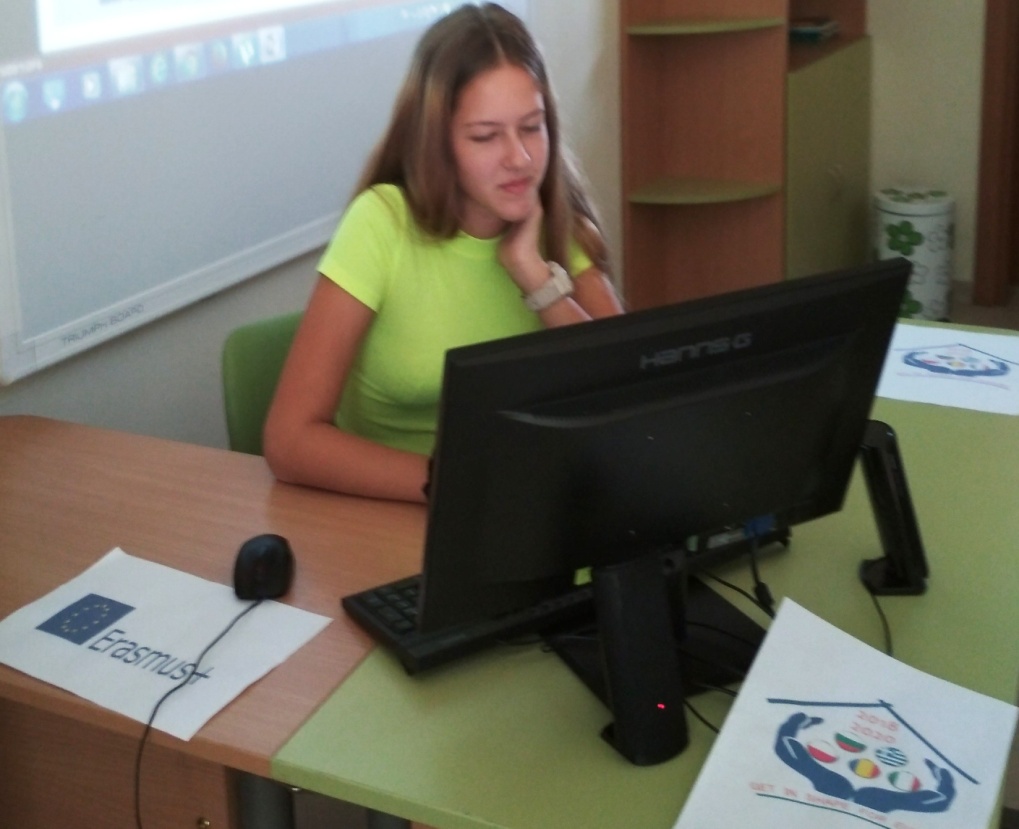 Viktoria Betova – 9-th grade
Foreign  Language  School – Pleven, Bulgaria
Key messages: Ensure Dignity, Access, Participation and Safety
Design services, treatment and communication to be accessible to all, especially those who are marginalised.
Older people may not have easy access to information on     websites & social media - use adapted                communications methods like phone calls & pamphlets. 
Provide communications in the languages of ethnic minorities and migrants, in plain language, and adapted for visual / auditory impairments.  
Ensure where possible gender-balanced teams especially if providing treatment or support, even if online or by phone.
Key messages: Ensure Dignity, Access, Participation and Safety
Key messages: Ensure Dignity, Access, Participation and Safety
Key messages: Ensure Dignity, Access, Participation and Safety
Considerations for key groups at risk of exclusion, violence and discrimination
Older people
People with disabilities
Refugees and Migrants, including irregular migrants and those in informal settings
Women are the majority of front-line health workforce and caregivers. Cultural factors may restrict women’s access to information and services. Some women may be particularly affected, e.g. older women living alone, migrant women in an irregular situation. Isolation may lead to an increased risk of violence in the home. 
• Provide specific advice for women caring for children and others in isolation and quarantine, and may not be able to avoid close contact. 
• Ensure communications, treatment, support and services are culturally and gender sensitive to ensure access for women. Where possible ensure that medical teams are gender-balanced. 
• Ensure measures are in place to mitigate risks of sexual and gender-based violence against women in quarantine facilities, isolation processes and procedures. 
• Ensure that all staff and volunteers working on telephone helplines or providing services are trained in responding to reports of SGBV, (especially intimate-partner violence) and can refer to specialists.
Women
Children and Youth
Men
Sexual and gender minorities including LGBTIQ people